Biomas
Mata atlantica
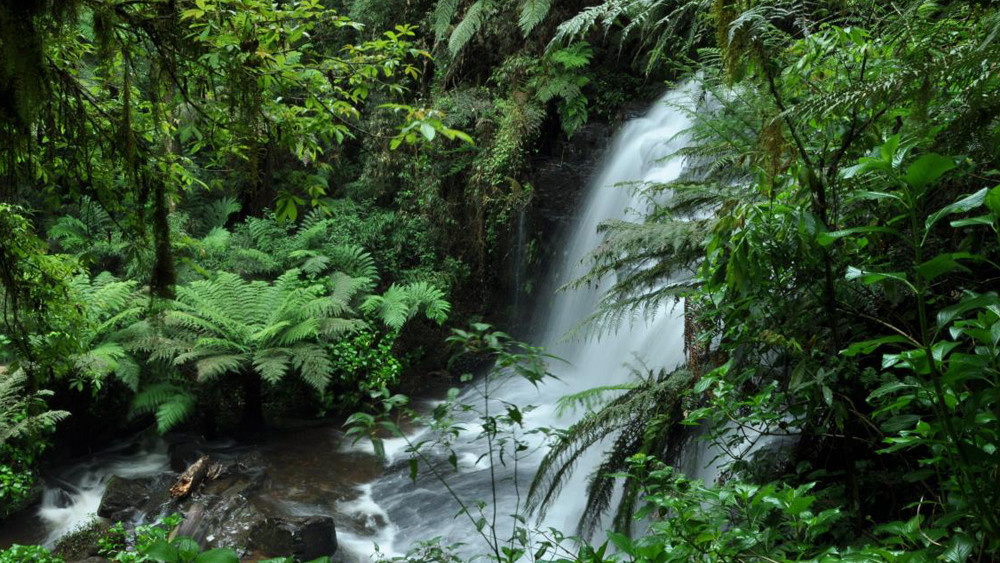 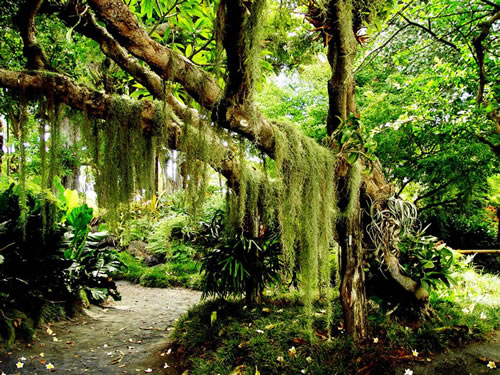 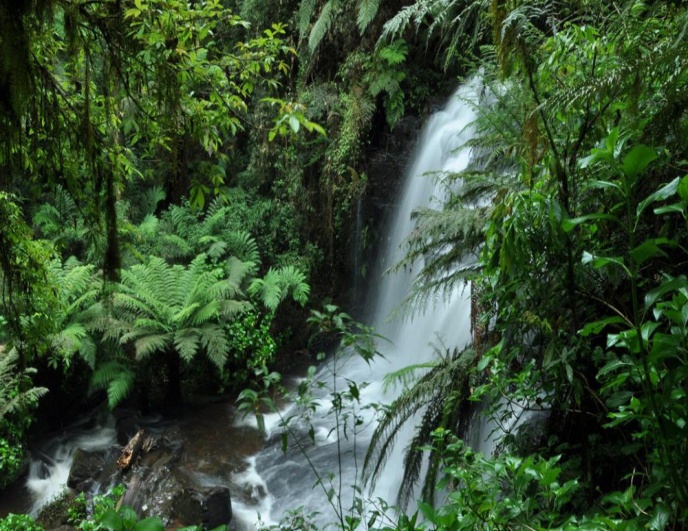 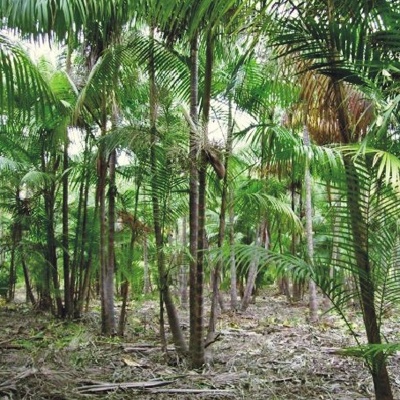 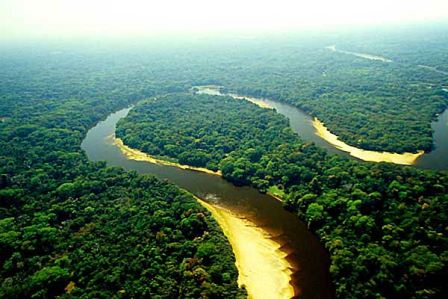 A mata atlantica tem  muitas variedades de diversos animais veja as fotos abaixo como uns exemplos .
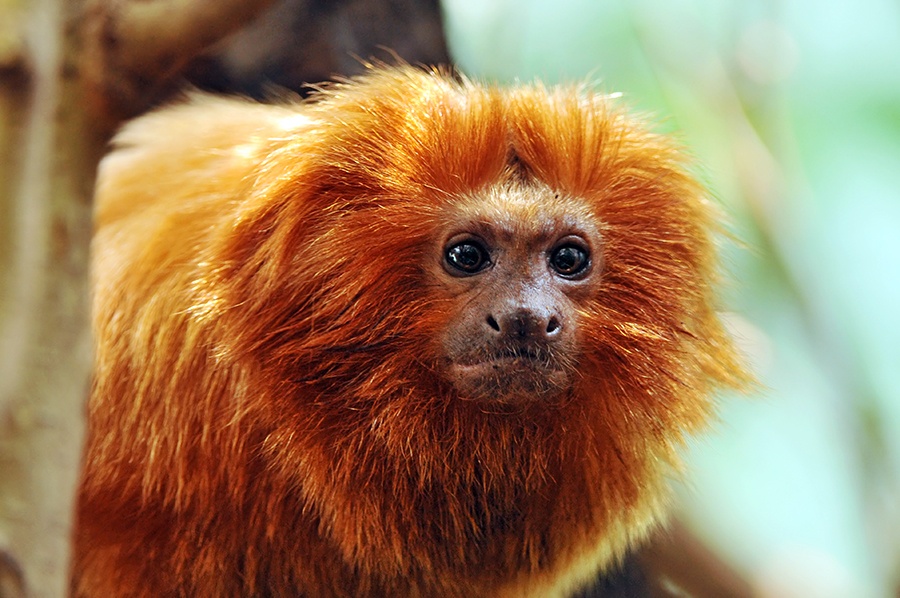 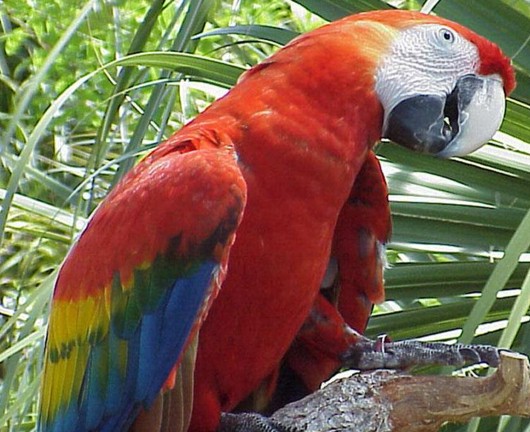